Unit 3
Resume
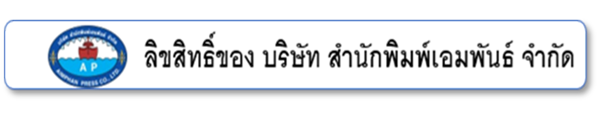 Resume
Resume means a written record of your education and the jobs you have done, that you send when you are applying for a job.
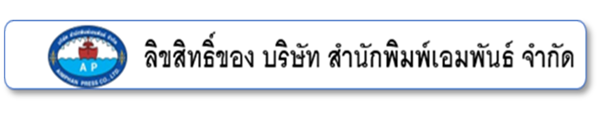 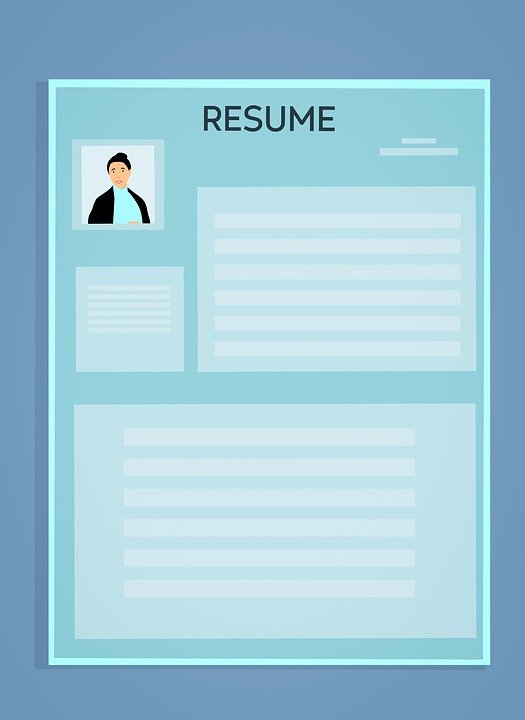 French
American English
British English
Curriculum Vitae (CV)
Résumé
Resume
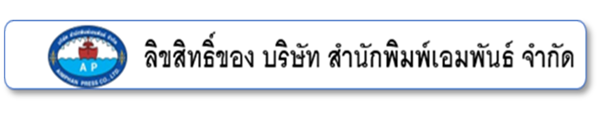 Vocabulary: Resume and Curriculum Vitae
Examples
You can post your resume on the website free of charge.
Send a full CV with your job application.
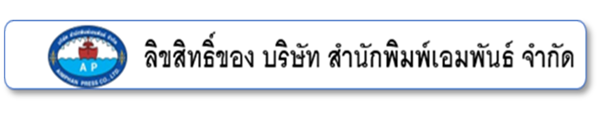 Main Elements of a Resume
Heading
Work experience
Personal details / Personal information
Skills
Job objective / Career objective / Objective
Interests
Education / Educational background
Reference / Referee
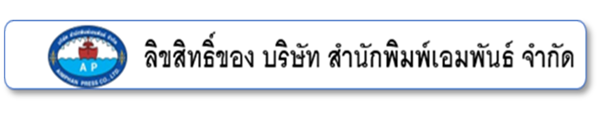 Main Elements of a Resume
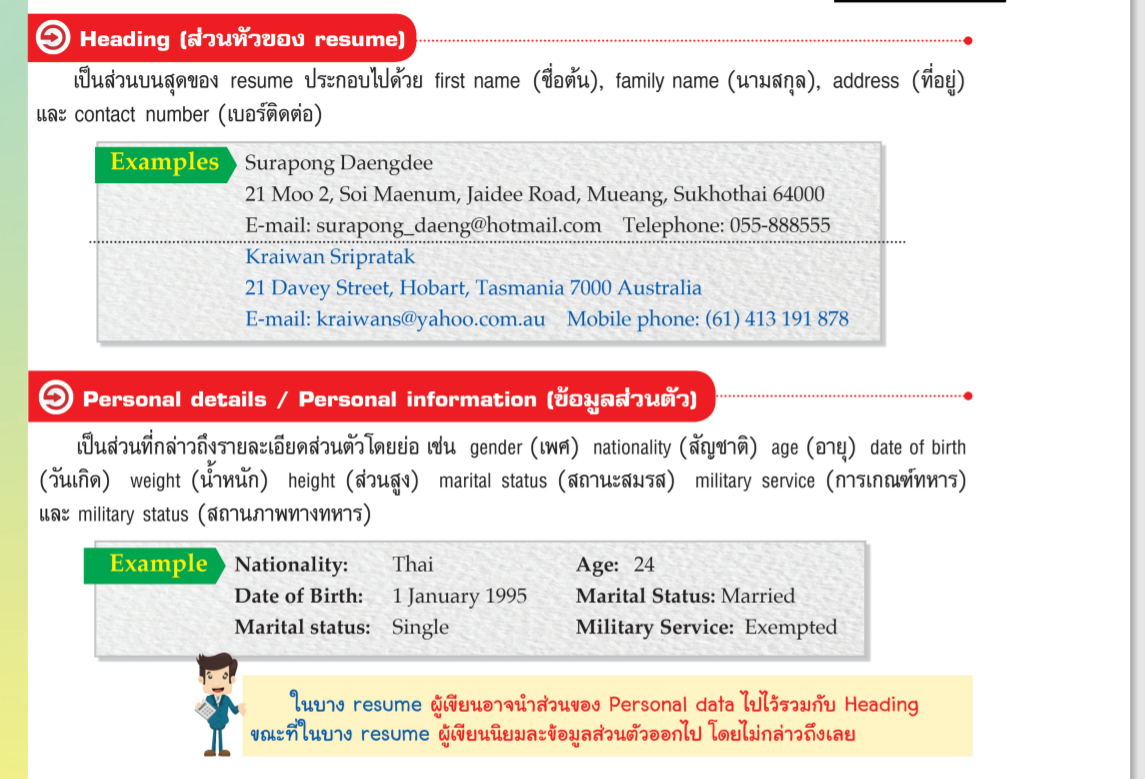 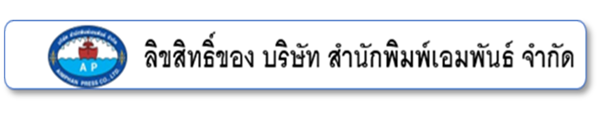 Main Elements of a Resume
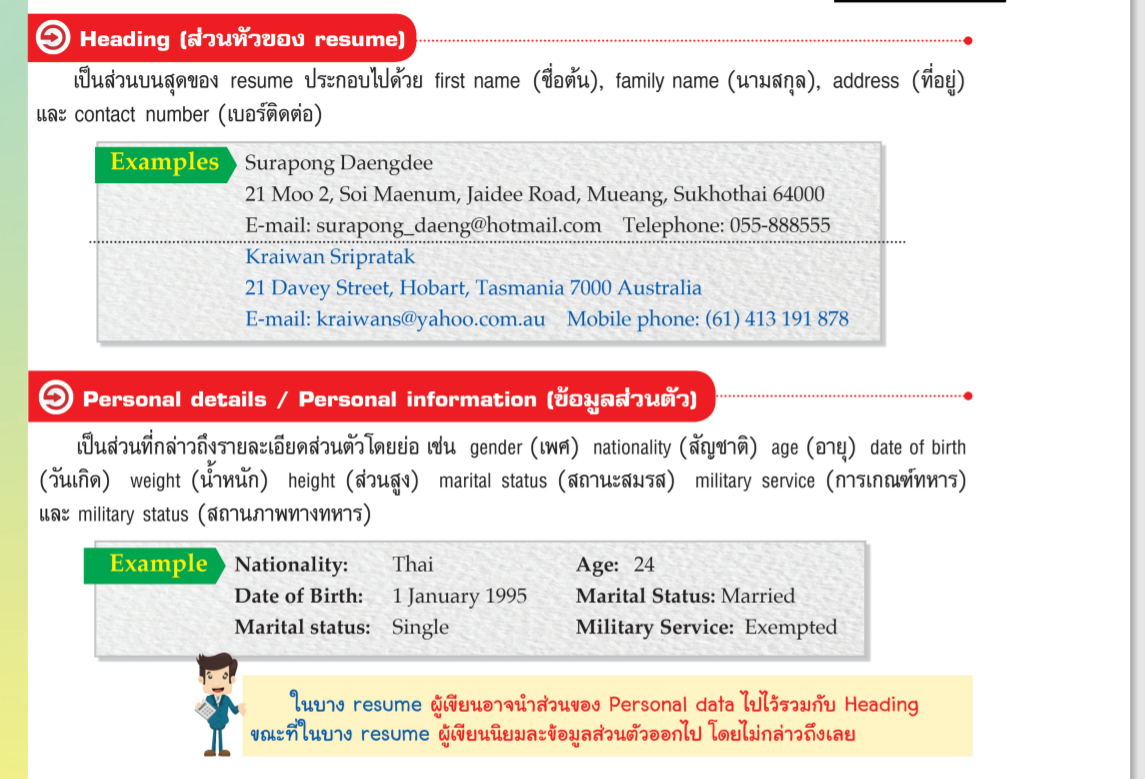 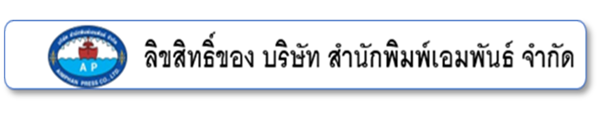 Main Elements of a Resume
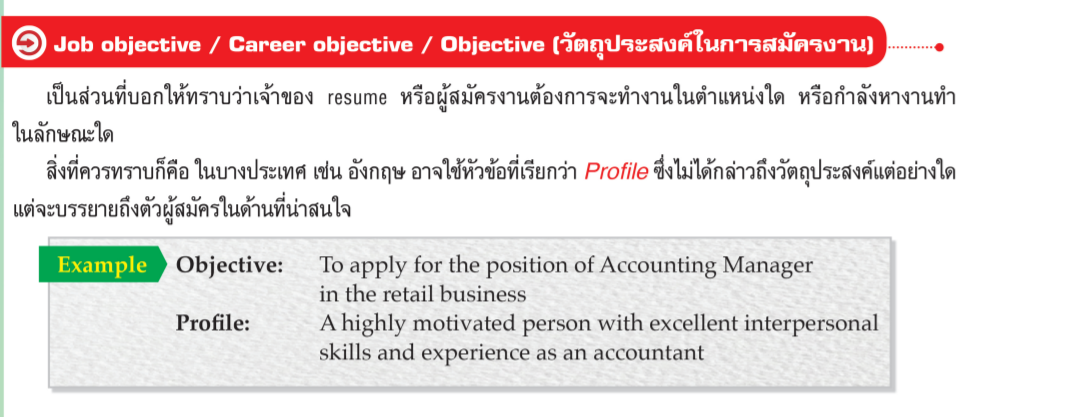 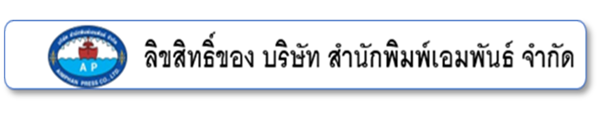 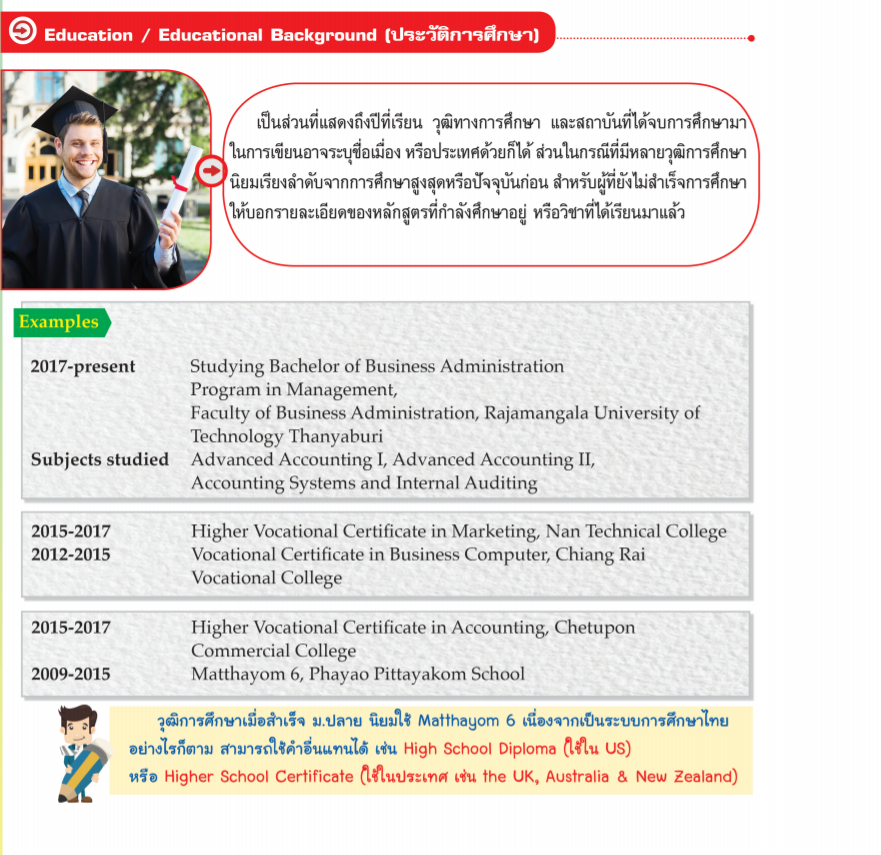 Main Elements
of a Resume
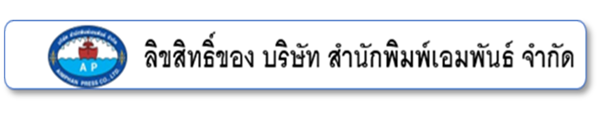 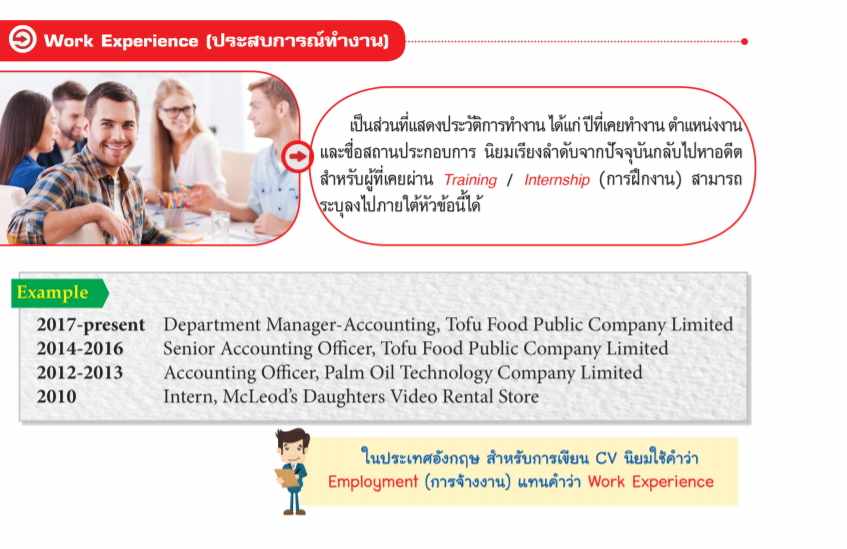 Main Elements
of a Resume
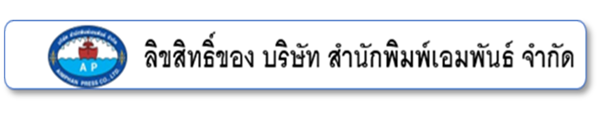 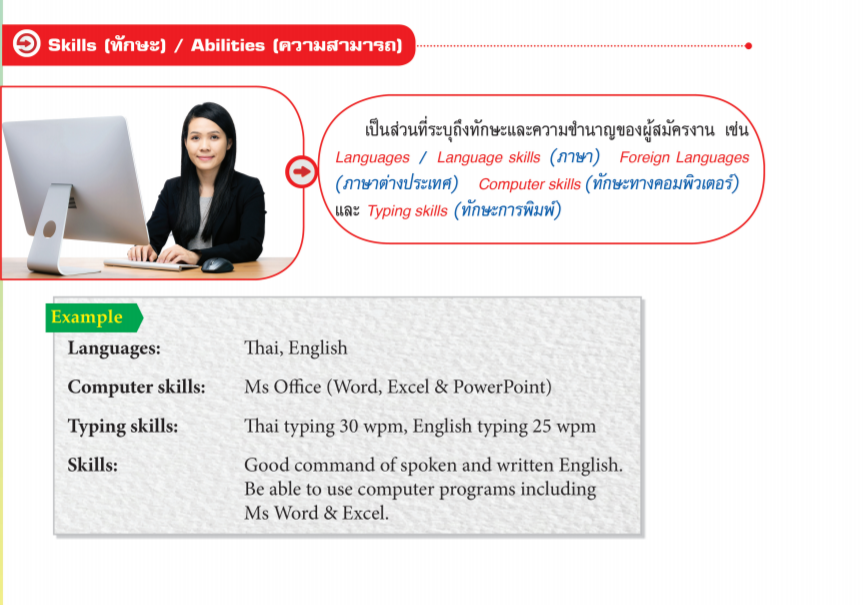 Main Elements
of a Resume
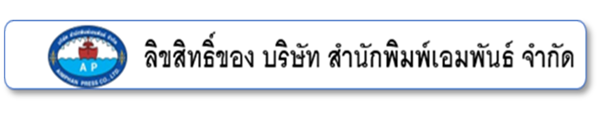 Main Elements
of a Resume
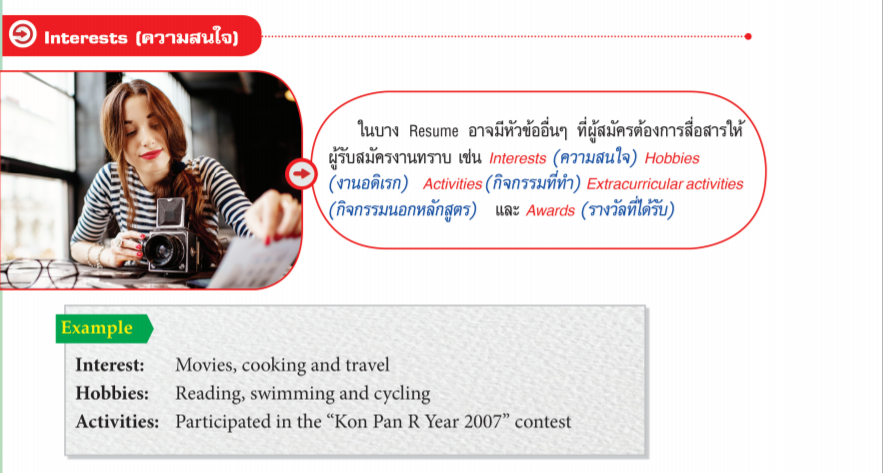 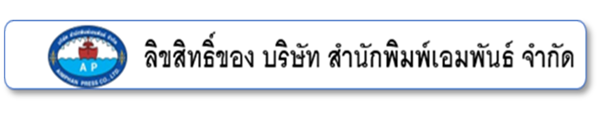 Main Elements of a Resume
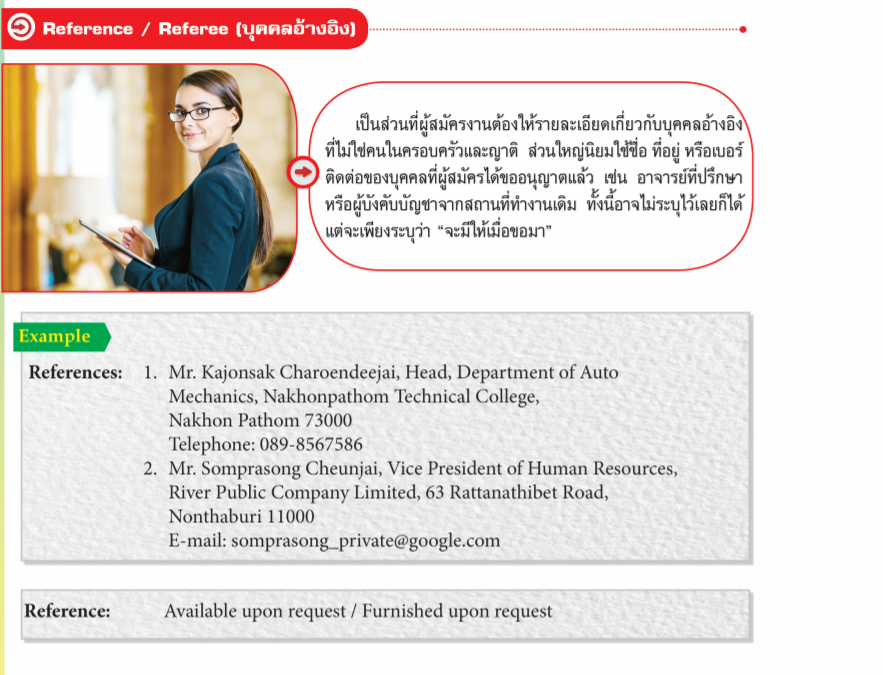 แบบระบุชื่อ
บุคคลอ้างอิง
แบบแจ้งชื่อบุคคล
อ้างอิงให้ทราบภายหลัง
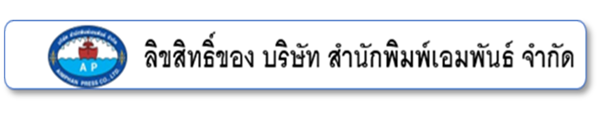 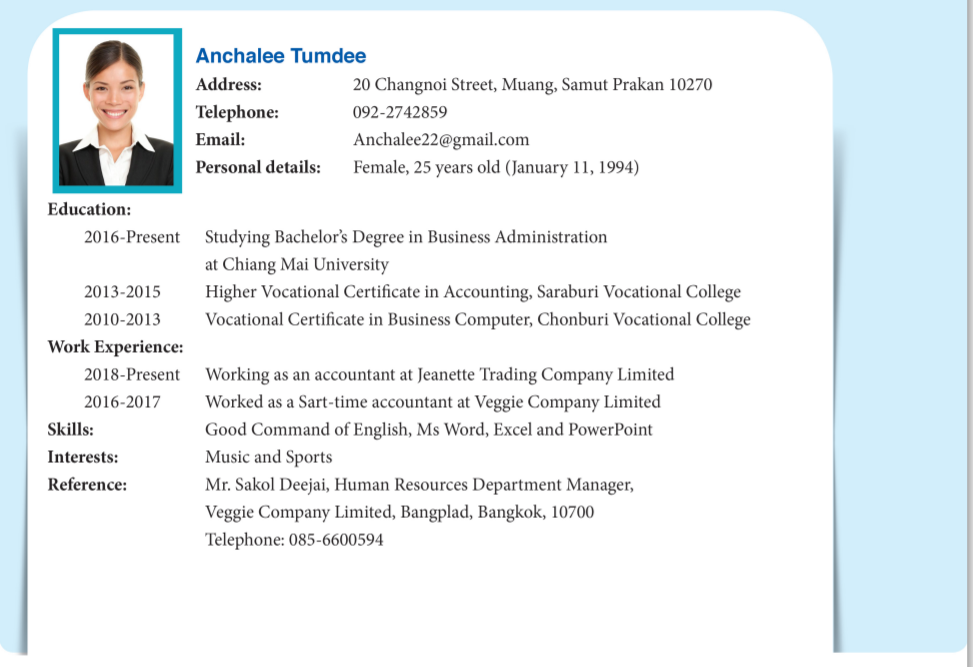 Photo
Heading
Education/ Educational background
Personal details/ Personal information
Work experience
Skills
Interests
Reference/ Referee
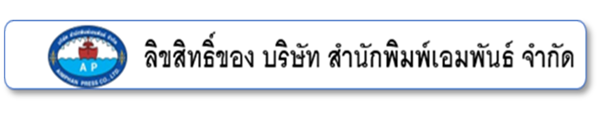 หมายเหตุ  Job objective (optional element)
Main Elements of a Resume:
Heading
Heading ในส่วนนี้สามารถใส่รูปภาพของเจ้าของประวัติส่วนตัว เพื่อให้บริษัทได้เห็นบุคลิกภาพของผู้สมัคร ดังนั้น การเลือกรูปภาพที่เหมาะสมจึงมีความสำคัญมาก นอกจากนั้นการพิมพ์ชื่อ-สกุล และข้อมูลอื่น ๆ ให้ถูกต้องจะเป็นประโยชน์ต่อผู้สมัคร
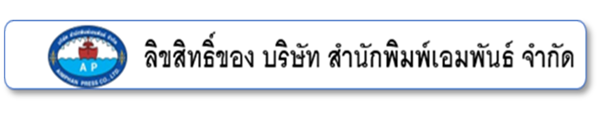 Main Elements of a Resume:
Personal details
Personal details สามารถนำเสนอได้เพียงหนึ่งบรรทัด ควรให้ข้อความกระชับ และมีข้อมูลส่วนตัวที่บริษัทจำเป็นต้องรู้ เช่น อายุ สถานภาพสมรส และวันเกิด เป็นต้น
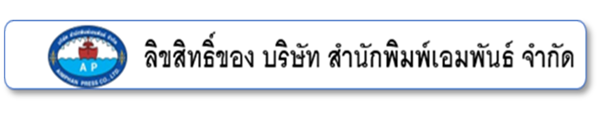 Main Elements of a Resume:
Job objective
Job objective หัวข้อนี้ไม่ปรากฏใน resume ของ Ms. Anchalee Tumdee จึงหมายความว่า ผู้เขียนสามารถบอกวัตถุประสงค์ของการสมัคร หรือตำแหน่งที่ต้องการสมัครผ่านจดหมายสมัครงาน ซึ่งจะกล่าวถึงในบทต่อไป ดังนั้นหัวข้อนี้จึงถึงเป็นหัวข้อที่มีหรือไม่มีก็ได้ (optional part)
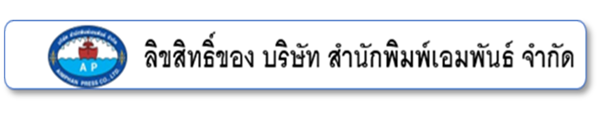 Main Elements of a Resume:
Education
Education สามารถลำดับการศึกษาที่เป็นปัจจุบันสุด ในกรณีของ Ms. Anchalee Tumdee ใส่วุฒิการศึกษา ได้แก่ ระดับมหาวิทยาลัย ประกาศนียบัตรวิชาชีพชั้นสูง (ปวส.) และประกาศนียบัตรวิชาชีพ (ปวช.) ตามลำดับ
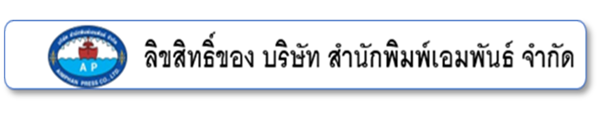 Main Elements of a Resume:
Work experience
Work experience ควรใส่ข้อมูลตำแหน่งงาน และชื่อบริษัททำงาน โดยให้ข้อมูลปัจจุบันอยู่เป็นลำดับแรก
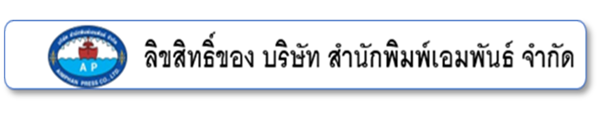 Main Elements of a Resume:
Skills
Skills โดยทั่วไปนิยมใส่ความสามารถทางภาษาและคอมพิวเตอร์
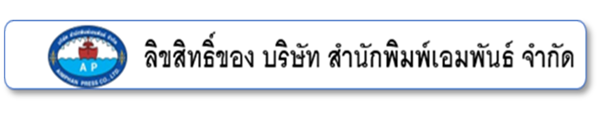 Expression: Writing about language skills
Possess working English.
Good command of spoken and written English.
1
2
3
4
5
6
7
8
Fluent in spoken and written English
Fair knowledge of English
Excellent in English communication
Capable of reading and understanding English
Competent in English conversation
Able to handle English correspondence independently
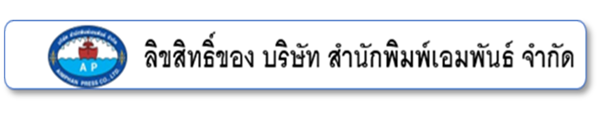 Vocabulary: Some common computer skills
Communication and collaboration tools
(Slack, Skype, etc.)
1
2
3
4
5
6
7
8
Operating systems (Windows and MacOS)
Accounting software
(QuickBooks, FreshBooks, Xero, etc.)
Office suites (Microsoft Office, G Suite)
Social media (Twitter, Facebook, Instagram, etc.)
Presentation software (PowerPoint, Keynote)
Spreadsheets (Excel, Google Spreadsheets, etc.)
Data visualization
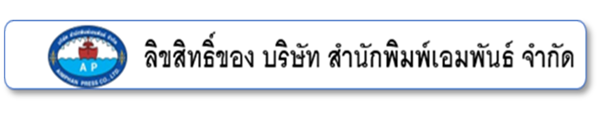 Reference: https://www.indeed.com/career-advice/resumes-cover-letters/computer-skills
Main Elements of a Resume: Interests
Vocabulary: Personal interests
Volunteer Work/Community Involvement
Club Memberships
Blogging
Sports
Art
Gaming
Traveling
Child Care
Pet Care
Music
Cooking
Collecting
Reading
Interests นิยมใส่งานอดิเรกที่ผู้สมัครเห็นว่าเป็นประโยชน์ต่อการร่วมกิจกรรมนันทนาการให้แก่องค์กร(ถ้ามี)
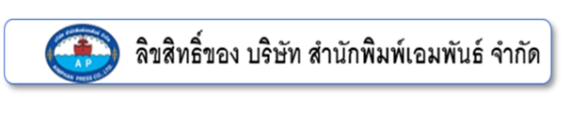 Reference: https://www.livecareer.com/resources/resumes/how-to/write/10-examples-of-good-interests-to-put-on-a-resume
Main Elements of a Resume: Reference
Reference ใน resume ของ Ms Anchalee Tumdee ใส่ข้อมูลของหัวหน้างานในอดีต เพื่อยืนยันความสามารถและประสบการณ์การทำงานของผู้สมัคร
Generally, the best people to include as references are:
Current or former manager or direct supervisor
Current or former co-worker
Current or former employees/direct reports
Academic advisor
Professional mentor